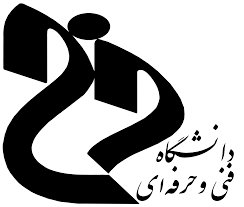 مرکز مشاوره آموزشکده فنی حرفه ای دخترانه کرمان حضرت فاطمه (س) برگزار میکند:

مقابله با ایدز و راهکارهای آن( به مناسبت روز جهانی ایدز)

زمان دوشنبه 15 آذر ماه ساعت  10 الی11

 
لینک ورود:

https://vc5.tvu.ac.ir/roxwhg1w02gu/
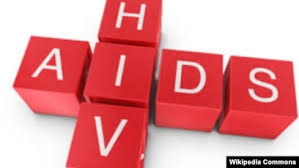 ریحانه حاج محمدی 
مشاور دانشکده  دخترانه حضرت فاطمه (س) کرمان
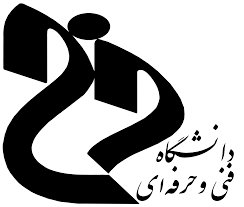 ویروس ایدز چیست؟
ویروس ایدز همان ویروس نقص ایمنی اکتسابی انسان است که بیماری ایدز را به وجود می آورد. ویروس ایدز عضو گروهی از ویروس ها به نام رترویروس ها است که سلول های انسان را آلوده میکند و انرژی و مواد غذایی این سلول ها را صرف رشد و تولیدمثل خود می کند.

بیماری ایدز چیست؟بیماری ایدز یا سندرم نقص ایمنی اکتسابی بیماری است که سبب اختلال سیستم ایمنی بدن
 می شود به صورتی که بدن قادر به مبارزه با برخی عفونت ها نمی باشد. این عفونت ها عبارتند از:
 عفونت هایی که عفونت های فرصت طلب نام دارند و سایر بیماری هایی که در شرایط ضعف سیستم
 ایمنی عمل می کنند.وقتی فردی با ویروس ایدز آلوده می شود و ویروس وارد بدن او میگردد، 
ابتدا ویروس در سلول های سفید خون او زندگی و تکثیر پیدا میکند.
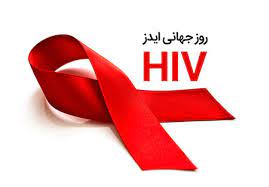 ریحانه حاج محمدی 
مشاور دانشکده  دخترانه حضرت فاطمه (س) کرمان
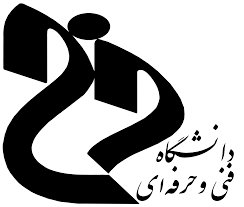 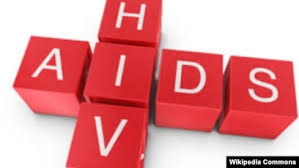 بیماری ایدز چیست؟

این سلول های سفید سلول های ایمنی هستند که بطور طبیعی ما را در مقابل بیماری ها محافظت میکنند. شاه علامت آلودگی با ویروس ایدز بصورت از بین رفتن پیشرونده گروه خاصی از سلول های ایمنی به نام سلول های T کمکی یا سلول های CD۴ میباشد. ویروس در حین رشد خود در بدن سبب از بین رفتن این سلول و سلول های دیگر میشود. انهدام این سلول ها سیستم ایمنی را تضعیف میکند در نتیجه باعث مستعد شدن شخص به عفونت ها و بیماری های فرصت طلب مختلف میشود از عفونت ریه گرفته تا سرطان.

فاصله زمانی ورود ویروس تا بروز علایم بیماری ایدز چقدر است؟در برخی افراد علایم ایدز که همانا کاهش تعداد سلول های T و عفونت های فرصت طلب می باشد خیلی زود بعد از اولین آلودگی با ویروس اتفاق می افتد. اما اغلب افراد به مدت ۱۲-۱۰ سال و تعداد کمی حتی مدت های طولانی تری بدون علامت باقی می مانند. همانند بیشتر بیماری های دیگر رسیدگی های به موقع پزشکی میتواند عمر شخص را طولانی تر سازد.
ریحانه حاج محمدی 
مشاور دانشکده  دخترانه حضرت فاطمه (س) کرمان
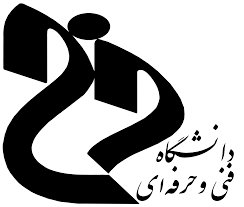 ویروس ایدز چگونه منتقل میشود؟فرد آلوده به ویروس ایدز ویروس را در مایعات خاص بدنش از جمله خون، شیر و … حمل میکند. انتقال ویروس فقط در صورتی میسر است که این چنین مایعات آلوده به ویروس ایدز وارد جریان خون فرد دیگری بشوند. معمولاً انتقال ویروس ایدز از یکی از این راه ها اتفاق می افتد:
1-تماس جنسی بدون پیشگیری با فرد آلوده به ایدز.

2- استفاده از سوزن یا سرنگ مشترک با یک فرد آلوده به ویروس ایدز.
بررسیهای آزمایشگاهی نشان داده است که ویروس ایدز در یک سرنگ آلوده میتواند حتی بیشتر از یک ماه زنده بماند و معتادان تزریقی به منظور پیشگیری از ایدز هرگز نباید سرنگ، آب و وسایل تهیه مواد مخدر را بطور اشتراکی مصرف نمایند یا اینکه بیشتر از یک بار مصرف کنند. این شامل سوزن ها و سرنگ هایی میشود که برای تزریق مواد مخدر و حتی داروهایی مثل استروئیدها به کار میرود. سایر انواع سوزن و سرنگ مثل آنهایی که برای سوراخ کردن گوش و خالکوبی یا تاتو کردن به کار میرود نیز میتواند سبب انتقال ایدز شود.
3-انتقال ویروس از مادر به فرزند در حین بارداری، زایمان، یا شیردهی
هر زنی که باردار است یا قصد بارداری دارد و به هر دلیل مشکوک است که احتمال آلودگی با ویروس برای وی وجود دارد لازم است قبل از بارداری آزمایش و مشاوره مربوط به ایدز را دریافت کند. اگر آزمایش ایدز خانم بارداری مثبت باشد باید داروهای لازم برای پیشگیری از انتقال ایدز به فرزندش را دریافت کرده و از شیر دادن وی خودداری نماید.
ریحانه حاج محمدی 
مشاور دانشکده  دخترانه حضرت فاطمه (س) کرمان
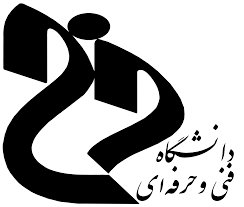 ویروس ایدز از چه راه هایی منتقل نمی شود؟
انتقال ویروس ایدز از یک فرد به فرد دیگر به آسانی ویروس های دیگر نمی باشد. این ویروس از راه هوا یا غذا منتقل نمی شود (به عنوان مثال از طریق عطسه یا سرفه کردن). هیچ موردی از انتقال ایدز از طریق تماس های عادی روزانه یک فرد آلوده با همخانه ای ها، همکاران، خویشاوندان، یا دوستانش که از ظروف و توالت مشترک استفاده می کنند دیده نشده است. ایدز همچنین از طریق در آغوش گرفتن و بوسیدن منتقل نمیشود. ویروس ایدز در عرق، استفراغ، مدفوع و ادرار وجود دارد ولی تاکنون مواردی از انتقال توسط آنها گزارش نشده است. (بجز دو مورد که انتقال ویروس از طریق تماس مدفوع با پوست بریده شده اتفاق افتاده است.) مگس، پشه و حشرات دیگر ویروس را منتقل نمی کنند.

در چه مواردی باید آزمایش ایدز انجام شود؟اگر شخص به هر دلیل احتمال میدهد که به ویروس ایدز آلوده شده باشد باید هرچه سریعتر مورد آزمایش قرار گیرد، زیرا حتی در اولین مراحل بیماری باید گامهای سازمان یافته ای برای حفظ درازمدت سلامتی فرد برداشته شود. بیمار باید به طور منظم به یک متخصص بیماریهای عفونی مراجعه کند تا در وقت مقتضی قبل از بدحال شدن بیمار درمان ضد ویروس ایدز شروع شود.
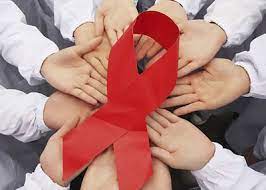 ریحانه حاج محمدی 
مشاور دانشکده  دخترانه حضرت فاطمه (س) کرمان
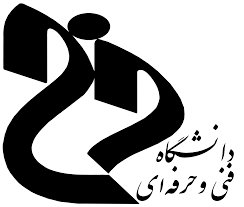 پیشگیری از انتقال ایدز
همانطور که راه های متعددی از جمله مقاربت جنسی، عدم رعایت سلامت جنسی و شیردادن مادر مبتلا به ایدز به کودک، برای ابتلا به ویرویس اچ ای وی وجود دارد. روش های ساده و متفاوتی هم برای پیشگیری از بروز این ویروس معرفی شده است.
• رفتار جنسی ایمن و کنترل شده و نداشتن شریک جنسی متعدد• عدم استفاده از سرنگ آلوده• رعایت سلامت بارداری قبل از اقدام به بارداری• عدم استفاده از تیغ شیو شخص دیگر
رعایت موارد ذکر شده می تواند تا حد امکان خطر ابتلا را برای افرادی که در معرض آلودگی به اچ ای وی قرار دارند کمتر کنند. مجله اینترنتی ایران اچ ای وی به عنوان مرجعی کامل و تخصصی با ارائه مقالات علمی در خصوص راه های پیشگیری از این ویروس مرگبار اطلاعت کاملی ارائه خواد داد.
ریحانه حاج محمدی 
مشاور دانشکده  دخترانه حضرت فاطمه (س) کرمان
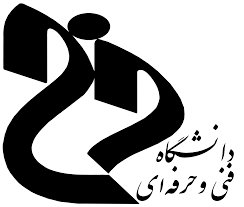 انتقال ایدز از طریق وسایل ارایشگاهی زنانه

انتقال ویروس ایدز به غیر از تیغ آرایشی در وسایلی مانند قیچی نیز شاید وجود داشته باشد اما باز هم توجه کنید که هر وسیله برنده و آلوده ای اگر سطح خارجی پوست را نخراشد به هیچ عنوان موجب انتقال ایدز نمی شود. در نظر داشته باشید که طی تحقیقات و پاسخ های سازمان بهداشت جهانی، این سازمان تا کنون هیچ مورد اچ ای وی مبنی بر آلودگی از طریق وسایل آرایشگاهی اعلام نکرده است.

آیا احتمال انتقال ایدز در آرایشگاه مردانه وجود دارد؟
انتقال ایدز در آرایشگاه های مردانه به نسبت آرایشگاه های زنانه خطرات بیشتری دارد. چرا که با توجه به مصرف بالای تیغ و ابزارهای برنده در آرایشگاه های مردانه، خطر نفوذ تیغ به پوست و خونریزی بالا می رود. اما جای نگرانی نیست چرا که تا کنون هیچ موردی مبنی بر استفاده از لوازم اصلاح مردانه اعم از تیغ و قیچی آلوده به اچ ای وی دچار این بیماری اعلام نشده است. پس لازم نیست در خصوص ایدز و درمان بیماری ایدز نگرانی داشته باشید.
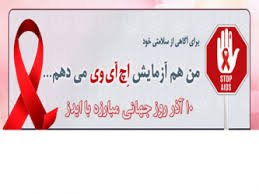 ریحانه حاج محمدی 
مشاور دانشکده  دخترانه حضرت فاطمه (س) کرمان
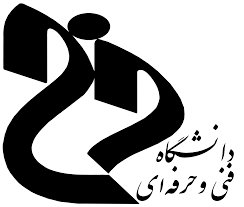 استریل کردن لوازم آرایشگاهی بهترین روش برای پیشگیری از انتقال ایدز در آرایشگاه ها
تاکنون در مورد موارد مشکوکی که می تواند خطر انتقال ایدز را بیشتر کند را مورد بررسی قرار دادیم اما در نظر داشته باشید که برای رعایت مسائل بهداشتی حتما باید قبل از حضور در آرایشگاه ها، لوازم شخصی خود را برای اصلاح همراه داشته باشید. استفاده از لوازم شخصی خیال مشتری و آرایشگر را راحت می کند تا بدون هیچ گونه دغدغه بتوانند در آرایشگاه ها حضور یابند.
البته بهتر است تا آرایشگران این نکته مهم را در نظر داشته باشند که برای جلوگیری از بروز و پخش ویروس هایی مانند اچ ای وی مثبت و یا کوید19، حتما باید تمامی لوازم اصلاح و آرایشی را قبل از استفاده برای مشتری با الکل ضد عفوتی و استریل کنند.

آیا بیماران مبتلا به ایدز نباید در آرایشگاه ها حضور پیدا کنند؟
بسیاری از افراد مبتلا به ایدز فکر می کنند که هیچ زمان نباید در مکان های عمومی مانند آرایشگاه ها حضور پیدا کنند اما نگران نباشید چرا که این بیماری از راه تنفس و معاشرت های کلامی اصلا منتقل نمی شود پس اگر خدای نکرده بدن شما به این ویروس مبتلا شده، با رعایت پروتکل های بهداشتی به زندگی عادی خود ادامه دهید و زندگی با ایدز را یاد بگیرید.
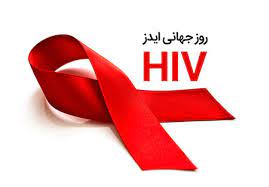 ریحانه حاج محمدی 
مشاور دانشکده  دخترانه حضرت فاطمه (س) کرمان
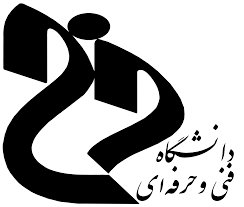 چرا آزمایش ایدز مهم است؟

از بین بیماران مبتلا به ایدز، ۱۶ % از بیماری شان مطلع نیستند. علاوه بر عدم دریافت درمان مورد نیاز، این احتمال وجود دارد که آن ها ایدز را به طور ناخواسته به دیگران انتقال بدهند. در واقعیت امر، ۴۰ % موارد جدید ابتلا به ایدز ، بوسیله بیماران تشخیص داده نشده سرایت نموده اند.
مطابق توصیه های راجع به آزمایش ایدز، به عنوان یک منبع مطمئن، از ارائه دهندگان خدمات درمانی خواسته می شود تا غربالگری ایدز را به یک بخش دائمی از مراقبت های درمانی استاندارد خود تبدیل بکنند. آن ها باید این عمل را مستقل از هرگونه مخاطرات بالقوه انجام بدهند.

چه افرادی به آزمایش ایدز نیاز دارند؟

داشتن چندین شریک جنسی
رابطه جنسی بدون روش های پیشگیری
دارای شریک جنسی مبتلا به ایدز
مصرف مواد به صورت تزریقی
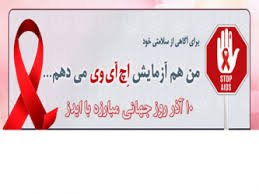 ریحانه حاج محمدی 
مشاور دانشکده  دخترانه حضرت فاطمه (س) کرمان